Metabolic actions of GLP-1 RAs
Pancreas: 
Potentiate glucose-mediated insulin secretion 
Preserve b-cell function/reverse b-cell failure 
Inhibit glucagon secretion ina glucose-dependent fashion
Metabolic actions of GLP-1 RAs
Metabolic actions of GLP-1 RAs
Metabolic actions of GLP-1 RAs
Metabolic actions of GLP-1 RAs
Metabolic actions of GLP-1 RAs
GLP-1 receptor agonists (GLP-1 RAs), which
 1) correct six of the eight components of the Ominous Octet,
 2) prevent/reverse the progressive b-cell failure and rise in HbA1c, and

3- lower cardiovascular risk in T2D independent of their glucose-lowering ability , should replace metformin as the recommended first-line therapy in newly diagnosed T2D patients.
In conclusion, among patients with type 2 dia- betes at high cardiovascular risk, the rate of first occurrence of death from cardiovascular causes, nonfatal myocardial infarction, or nonfatal stroke was significantly lower in those receiving semaglutide than in those receiving placebo, which confirmed noninferiority.
ORAL SEMAGLUTIDE
Recombinant human proteins and peptides, such as glucagon-like peptide-1 (GLP-1) receptor agonists and insulin analogs, have expanded the range of diabetes treatment options. For peptide- or protein-based drugs, proteolytic degradation in the gastrointestinal tract poses a significant challenge for developing oral formulations.
ORAL SEMAGLUTIDE
The first oral GLP-1 analog, using semaglutide in a tablet co-formulated with the absorption enhancer sodium N-[8 (2-hydroxylbenzoyl) amino] caprylate (SNAC), is in clinical development for the treatment of type 2 diabetes
ORAL SEMAGLUTIDE
Semaglutide tablets are absorbed in the stomach, where SNAC causes a localized increase in pH, leading to higher solubility and protection against proteolytic degradation.
ORAL SEMAGLUTIDE
The most common adverse effects with this drug class are gastrointestinal, although events tend to be mild to moderate and transient. The oral formulation of semaglutide may improve acceptance and adherence for some patients compared with the injectable formulation of GLP-1 receptor agonists.
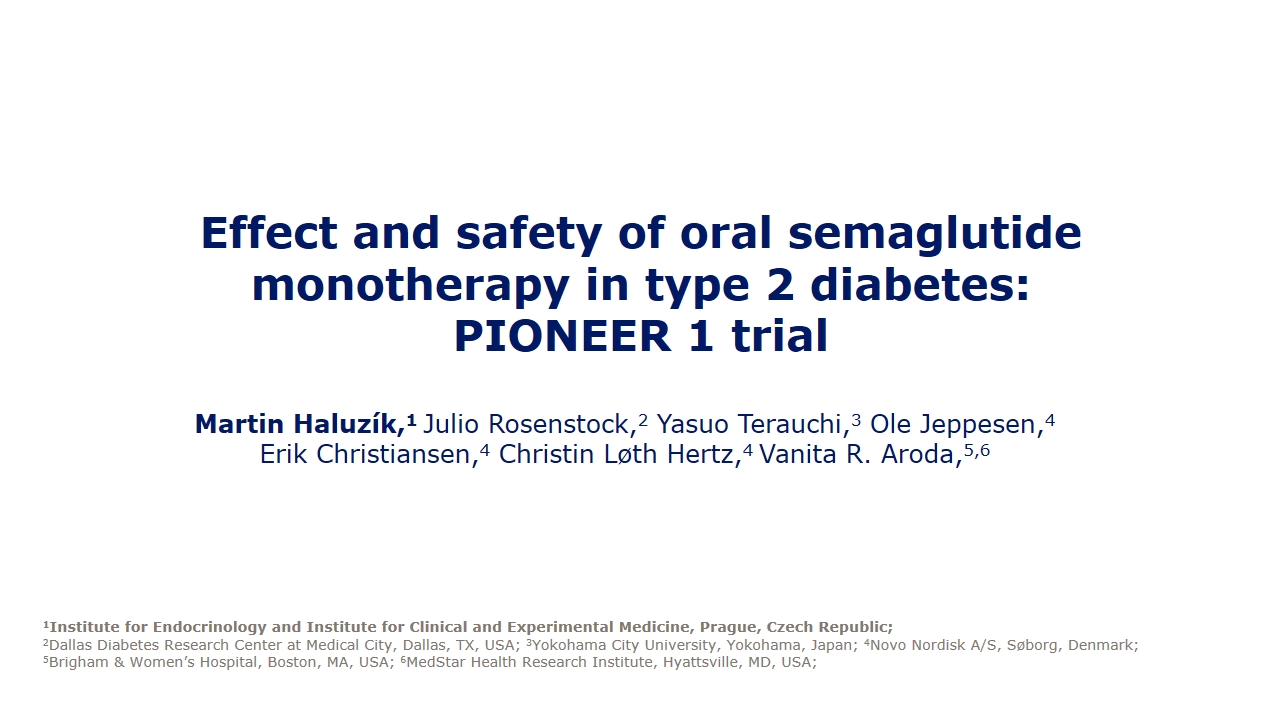 JAMA October 17, 2017 Volume 318, Number 15
To conclude, there was no apparent effect of hepatic impairment, regardless of severity, on the PK of semaglutide when administered via the oral route, suggesting that dose adjustment may not be necessary.
THANK YOU